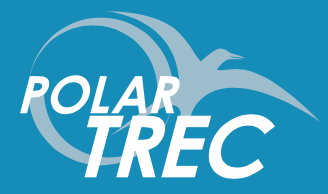 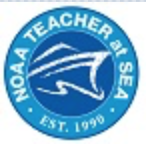 Arctic Challenge
Sandra L. W. Thornton
PolarTREC Fellow/NOAA TAS 2016
Hidden Ocean 2016: Chukchi Borderlands, NOAA, UAF
https://www.polartrec.com/expeditions/chukchi-sea-borderland
Equipment 100 points
Question:  What kind of device operated from afar allows scientists to view organisms in situ?
Answer:  A remotely operated vehicle (ROV) allows scientists to see organisms in their environment and collect samples of organisms. This
is particularly 
beneficial with
soft-bodied
organisms such
as jellyfish and 
ctenophores.
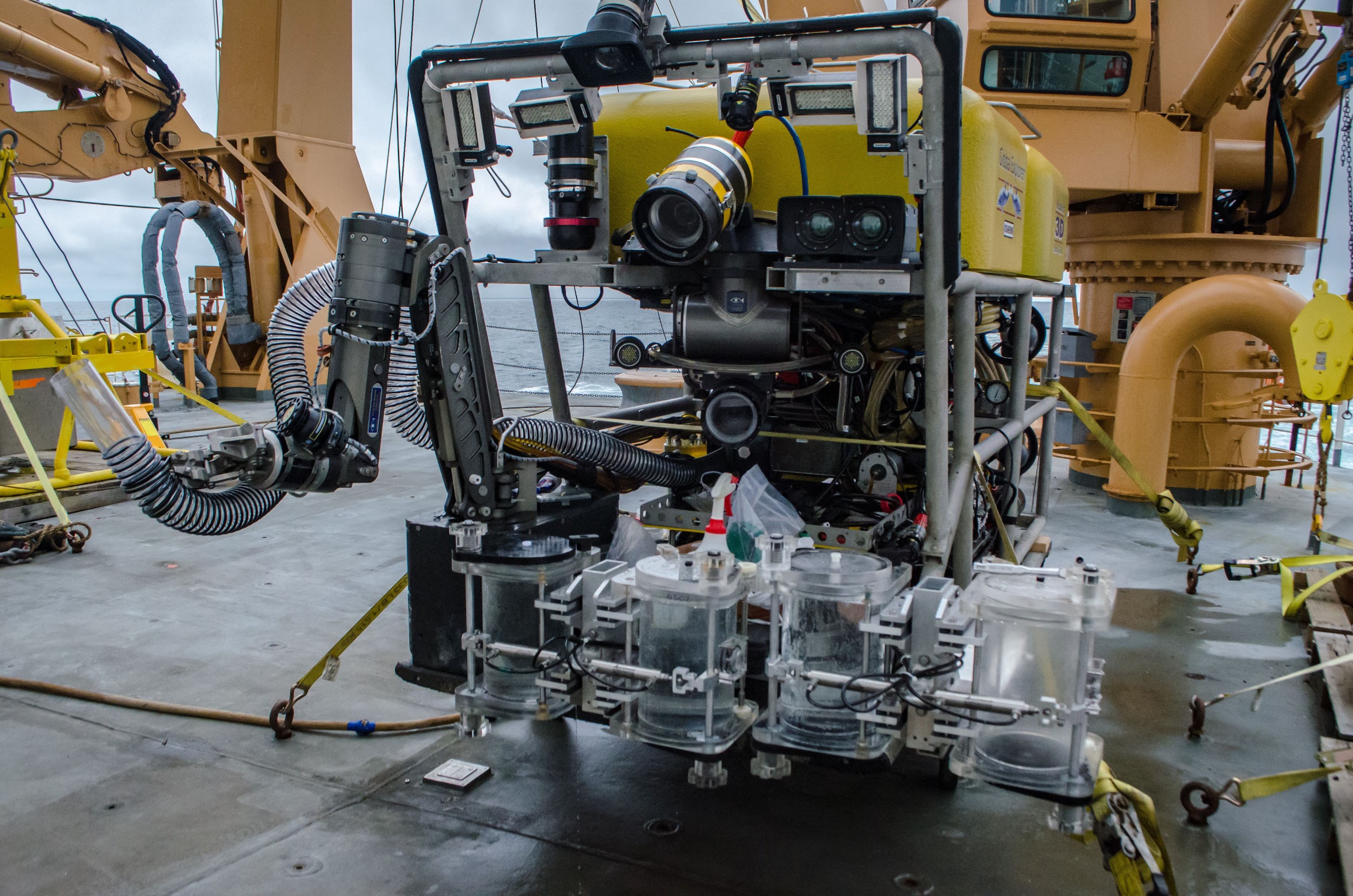 Back to Topics
Photo courtesy of Caitlin Bailey, GFOE, The Hidden Ocean 2016: Chukchi Borderlands
Equipment 200 points
Question:  What device allows scientists to collect large samples of sediments from the seafloor?
Answer:  A box corer may be 
used to collect samples of
sediments from the seafloor. 
Samples of organisms may be
collected from the sediments,
and other types of tests may be
used to analyze the sediments.
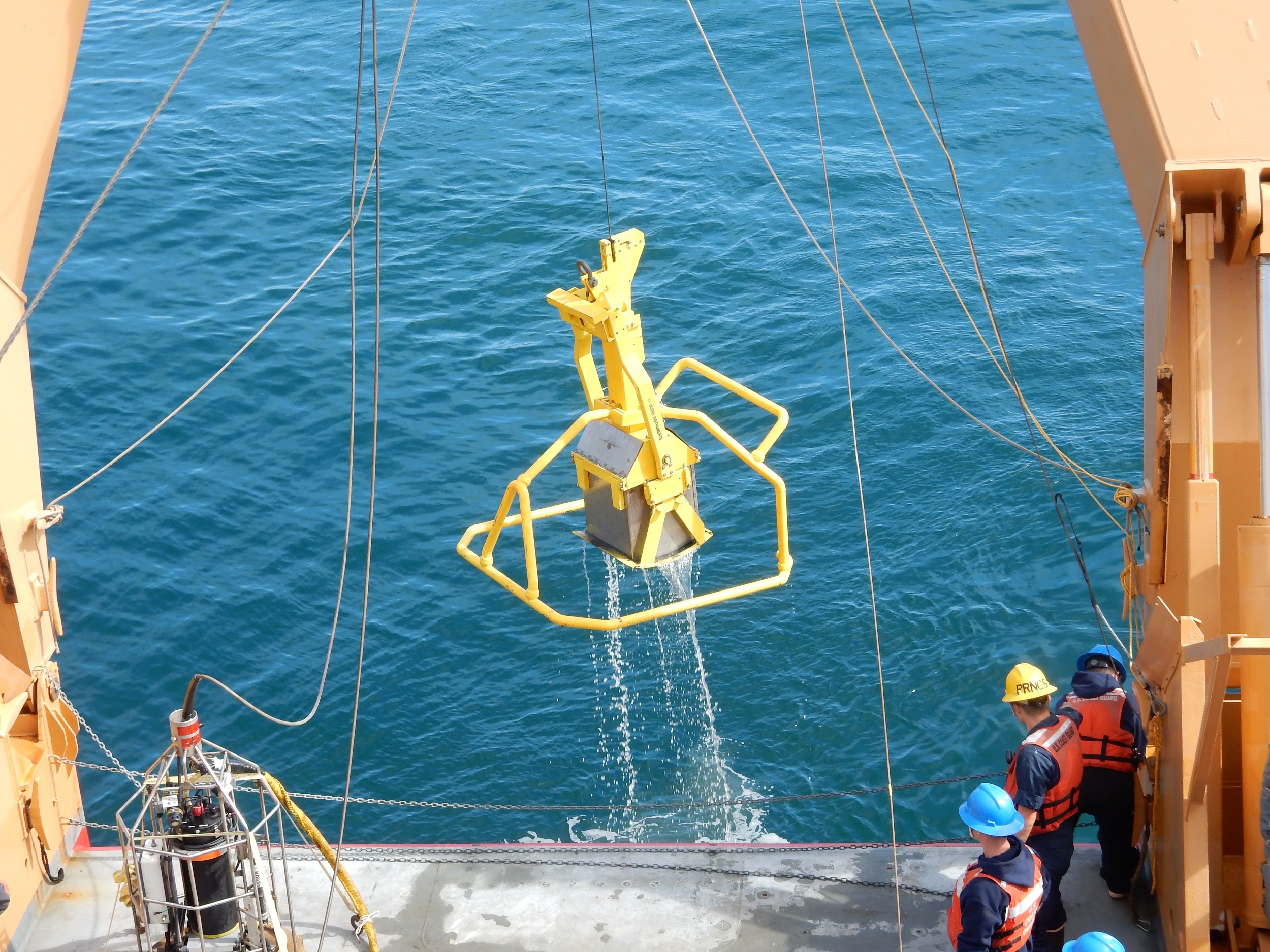 Back to Topics
Photo Credit: Sandra Thornton PolarTREC Fellow/NOAA TAS
Equipment 300 points
Question:  What device is equipped with sensors that allow scientists to measure a range of water conditions, including salinity, temperature, dissolved oxygen content, and presence of chlorophyll?
Answer:  A CTD (Conductivity, 
Temperature, Depth) allows scientists 
to collect data about water and may 
even be used to collect samples of 
water at different depths.
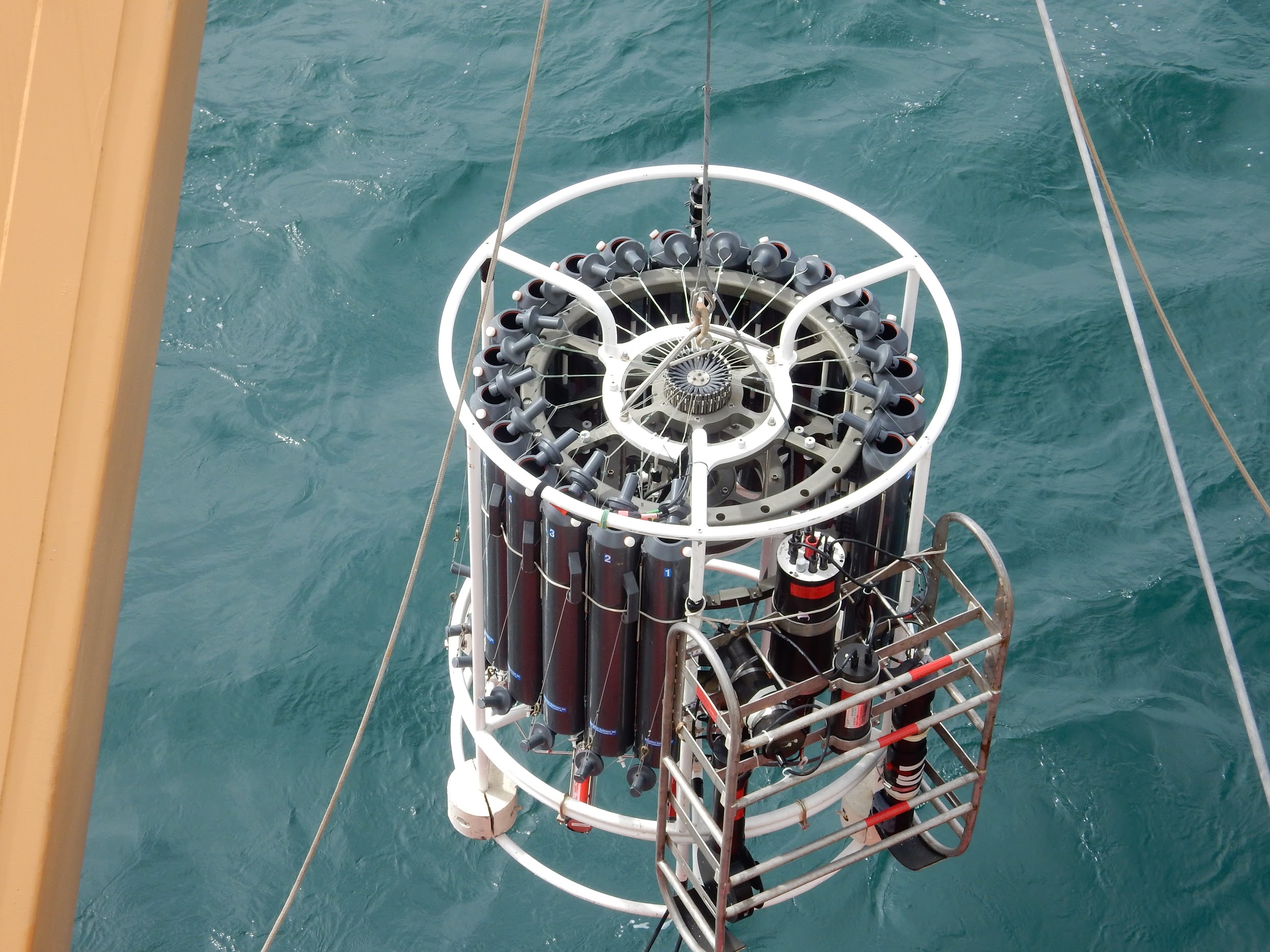 Back to Topics
Photo Credit: Sandra Thornton PolarTREC Fellow/NOAA TAS
Equipment 400 points
Question:  What device allows scientists to remove microscopic organisms and particles from a seawater sample?
Answer:  A vacuum filtration unit is 
used to filter out microscopic 
organisms and tiny particles from 
a sample of seawater. Filters are 
available in a range of pore sizes 
to collect even tiny bacteria.
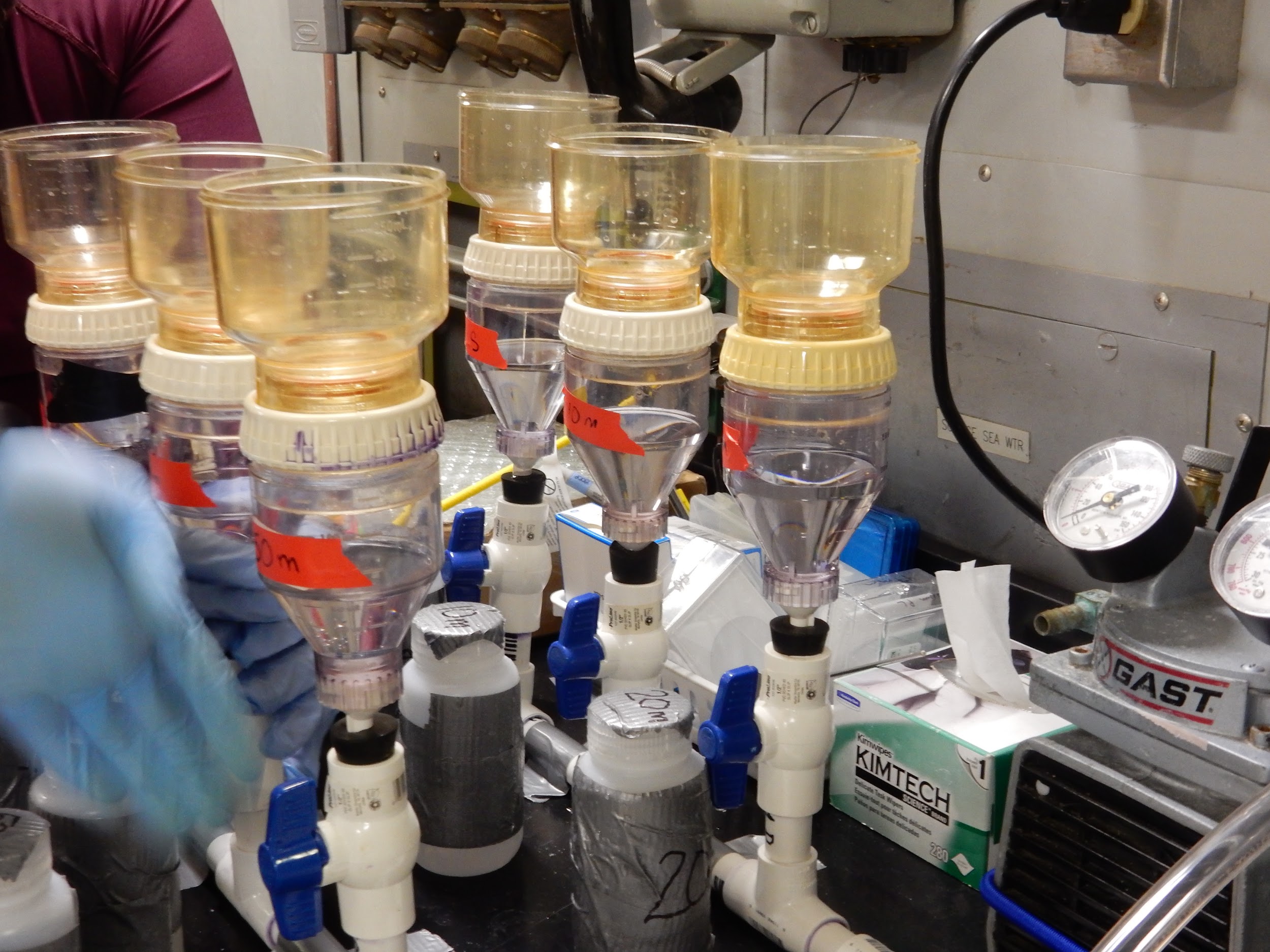 Back to Topics
Photo Credit: Sandra Thornton PolarTREC Fellow/NOAA TAS
Equipment 500 points
Question:  What equipment may be left in the water for extended periods of time to collect data on environmental conditions and organisms?
Answer:  Moorings may be left in the 
water column for extended periods 
of time to collect water data such 
as current patterns, temperature, 
and salinity. A hydrophone attached 
to a mooring may be used to collect 
sounds of marine mammals, and 
these sounds help to provide 
information about presence of marine 
mammals and travel patterns.
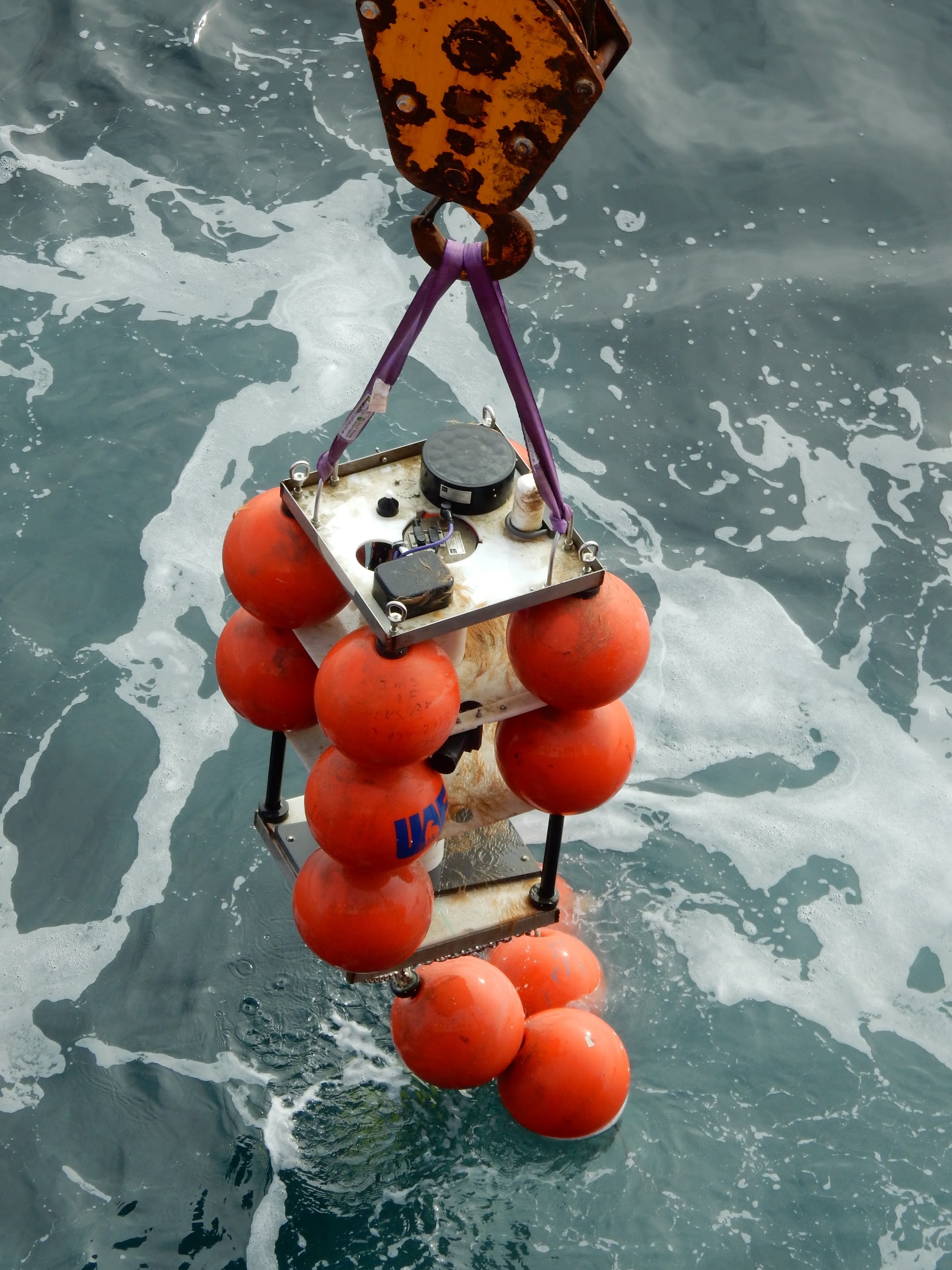 Back to Topics
Photo Credit: Sandra Thornton PolarTREC Fellow/NOAA TAS
Careers 100 points
Question:  What type of scientist specializes in the study of organisms and how they relate to each other and to their environment?
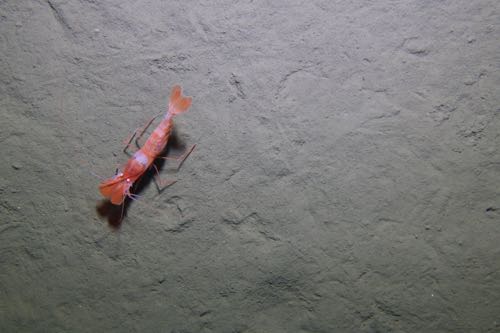 Answer:  An ecologist studies organisms 
and how they relate to their environment 
and to each other. A benthic ecologist 
focuses on organisms that live on or 
near the seafloor.
Back to Topics
Bythocaris (Benthic Shrimp)
From: “The Hidden Ocean 2016: Chukchi Borderlands, NOAA, UAF, Oceaneering-DSSI”
Careers 200 points
Answer:  What type of pilot “flies” underwater rather than through the air?
Question:  An ROV (remotely 
operated vehicle) pilot maneuvers 
an ROV under the ocean’s surface. 
The ROV may travel throughout the 
water column or along the seafloor 
to collect observations, specimen 
samples, and water samples.
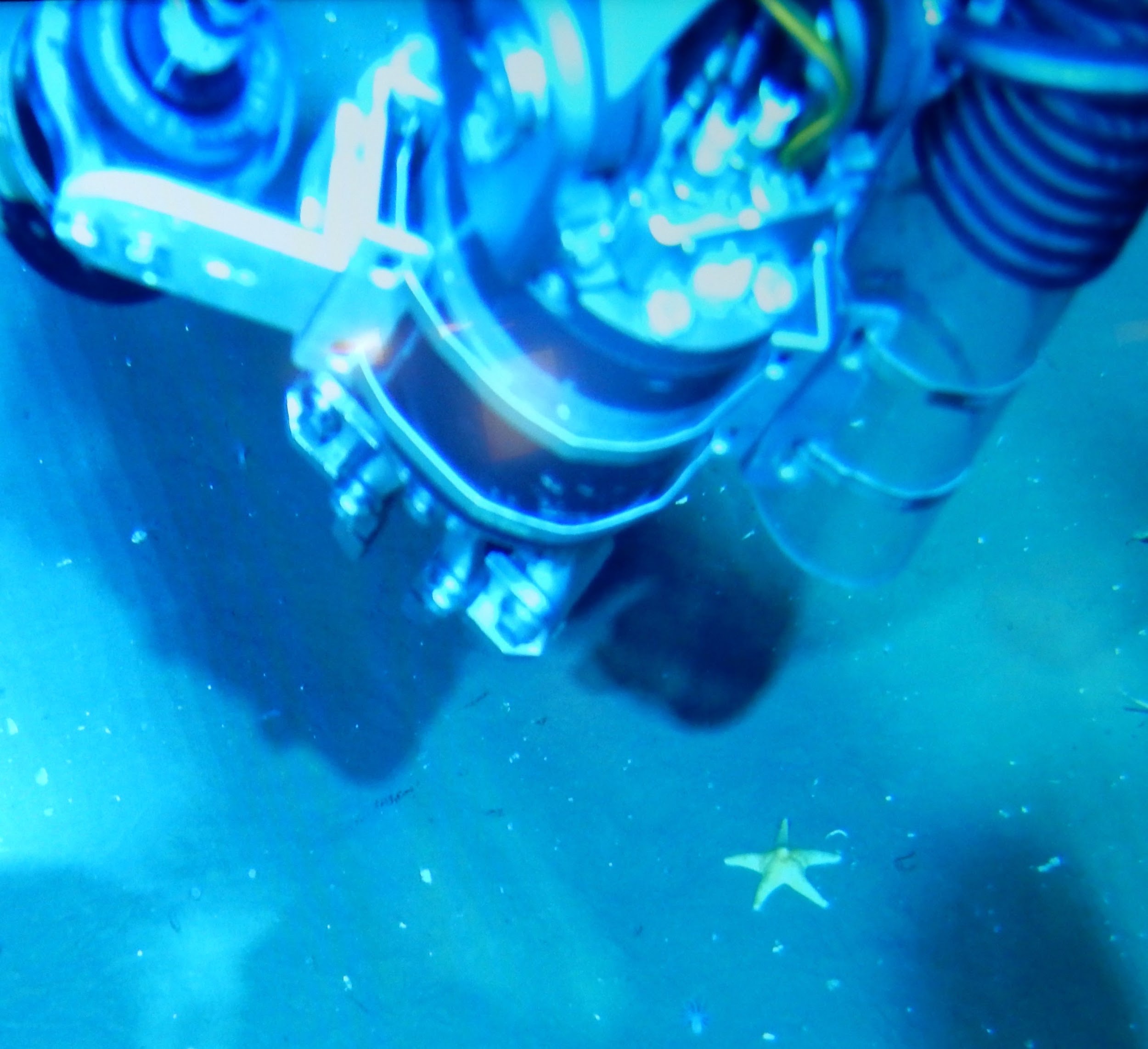 Back to Topics
“The Hidden Ocean 2016: Chukchi Borderlands, NOAA, UAF, Oceaneering-DSSI”
Careers 300 points
Question: Which scientists often hold roles that include collecting and processing samples, coordinating and packing equipment for research expeditions, and maintaining lab space?
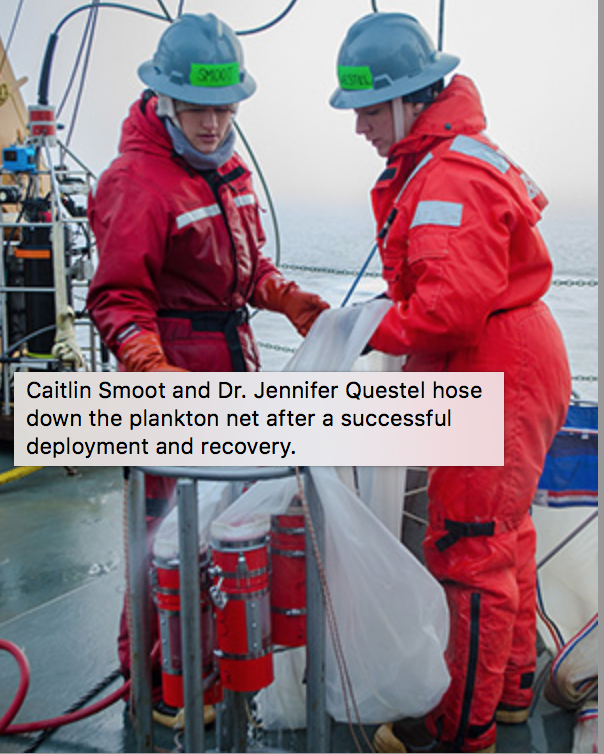 Answer:  Lab technicians and research staff 
play important roles in the field and in 
the laboratory by collecting data and helping 
to coordinate and maintain equipment and 
facilities.
Back to Topics
Photo courtesy of Caitlin Bailey, GFOE, The Hidden Ocean 2016: Chukchi Borderlands
Careers 400 points
Question:  What type of scientist studies microscopic organisms such as bacteria, algae, and fungi?
Answer:  A microbiologist studies 
microscopic organisms, including 
bacteria, algae, and fungi. In the 
Arctic, a microbiologist might study 
ice algae to learn more 
about algae’s role in the Arctic 
ecosystem.
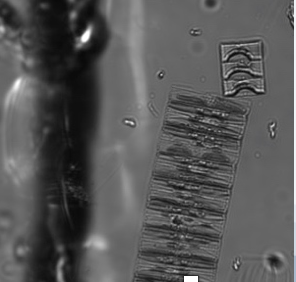 Unidentified chain forming diatom
Photo Credit: Kyle Dilliplaine, University of Alaska, Fairbanks
Back to Topics
Careers 500 points
Question:  What branch of oceanography uses sounds of marine mammals to learn more about behavior and migration patterns of these animals?
Answer:  The field of bioacoustics 
uses analysis of marine mammal 
sounds to learn more about behavior 
and migration patterns of marine 
mammals.
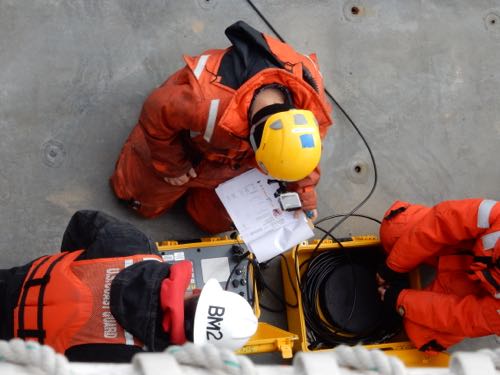 Back to Topics
Communicating with a mooring.
Photo Credit: Sandra Thornton PolarTREC Fellow/NOAA TAS
Animals 100 points
Question:  Classified as a marine mammal, what is Earth’s largest land-based carnivore?
Answer:  Polar Bear 
(Ursus maritimus)
Adult female polar bears
may weigh over 500 
pounds and adult males 
may weigh over 900 
pounds.
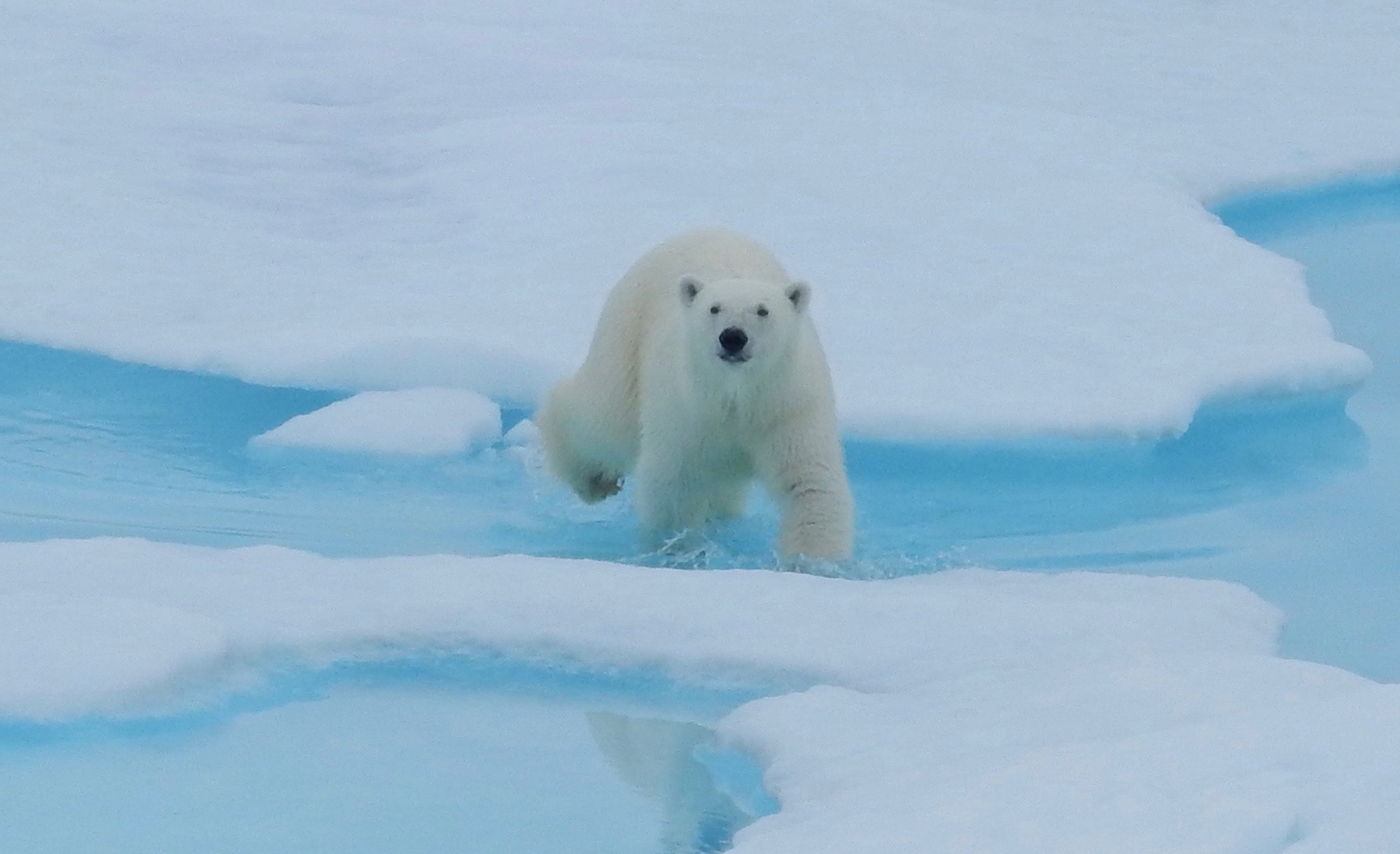 Back to Topics
Photo Credit: Sandra Thornton PolarTREC Fellow/NOAA TAS
Animals 200 points
Question:  To what class do these diverse, mostly marine worms, named for 
bundles of bristles on each segment, belong?
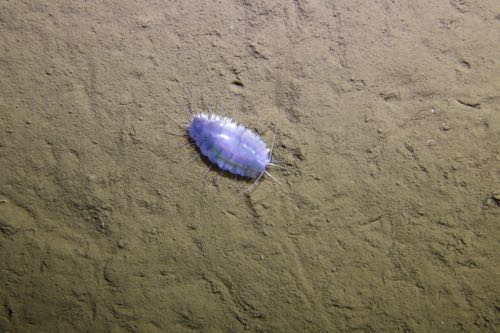 Polynoid polychaete worm. From: “The Hidden Ocean 2016: Chukchi Borderlands, NOAA, UAF, Oceaneering - DSSI.
Answer:  Polychaete (or Polychaeta). These worms are segmented and have bristles (chaetae) on each segment.
Back to Topics
Animals 300 points
Question:  This walrus is more than just another pretty face. For what purpose does a walrus use its whiskers?
Answer:  Walruses use their 
vibrissae (whiskers) to help 
locate tasty shellfish on the seafloor. 
Walruses have poor vision and 
vibrissae provide another way for 
walruses to gather sensory information.
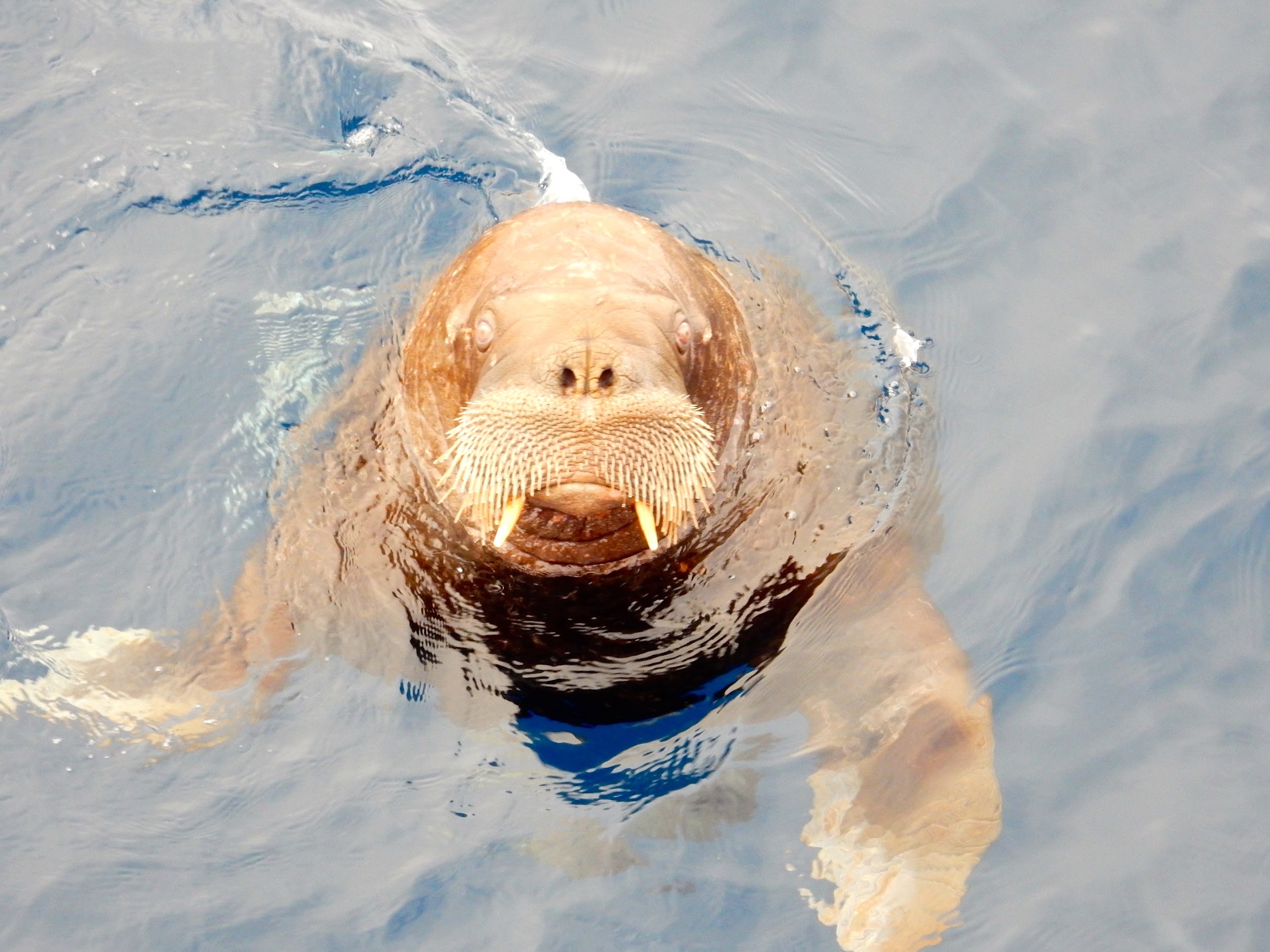 Back to Topics
Photo Credit: Sandra Thornton PolarTREC Fellow/NOAA TAS
Animals 400 points
Question:  When found in temperate waters, these arthropods are much smaller than specimens found in the Arctic or Antarctic. By what common name are Pycnogonids referred?
Answer:  Although they are not spiders,
pycnogonids are commonly referred to
as “sea spiders” because of their similar
appearance to spiders (arachnids).
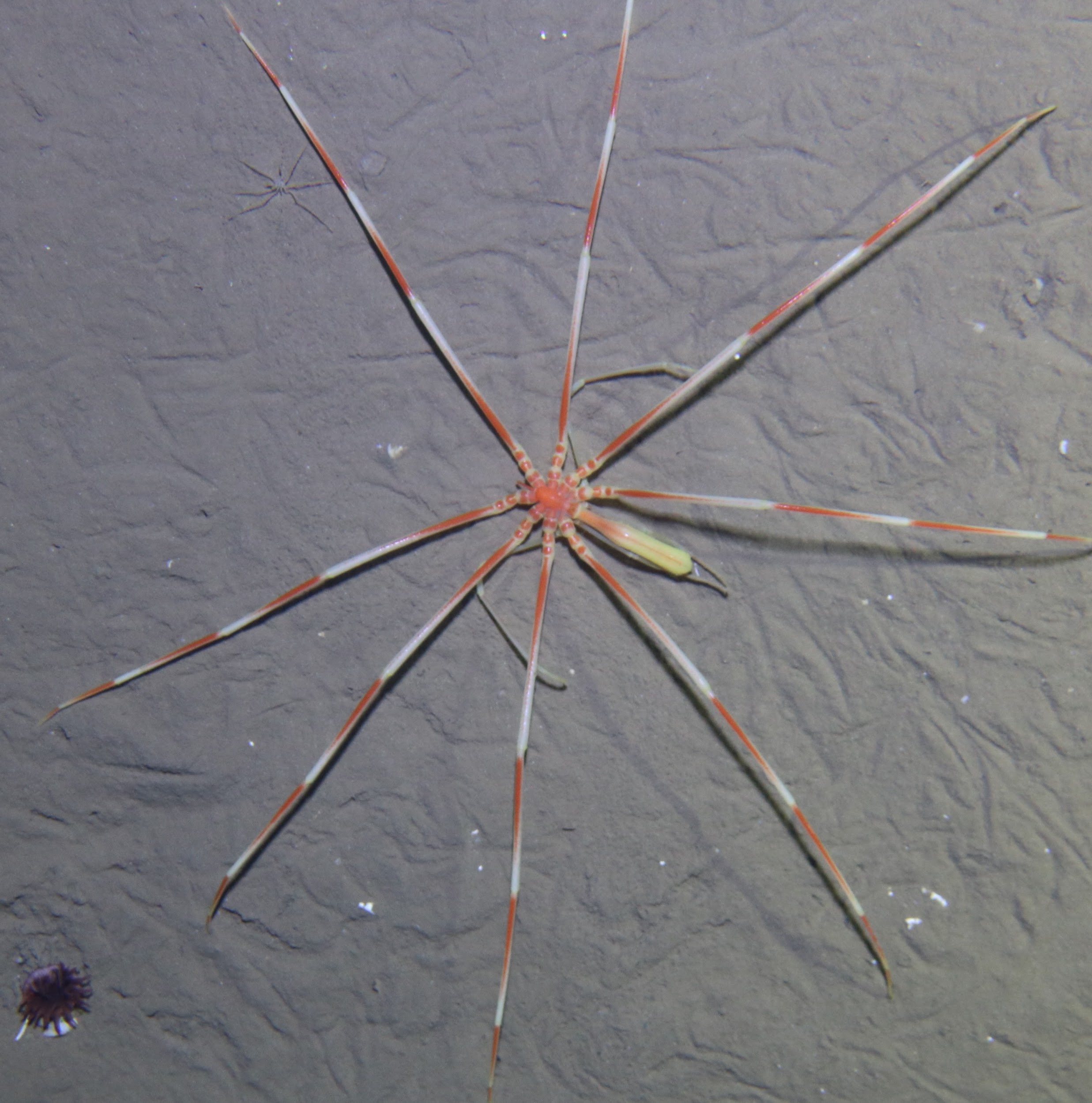 Pycnogonid (Sea Spider - Arctic Ocean)
From: “The Hidden Ocean 2016 - Chukchi Borderlands, NOAA, UAF, Oceaneering-DSSI”
Back to Topics
Animals 500 points
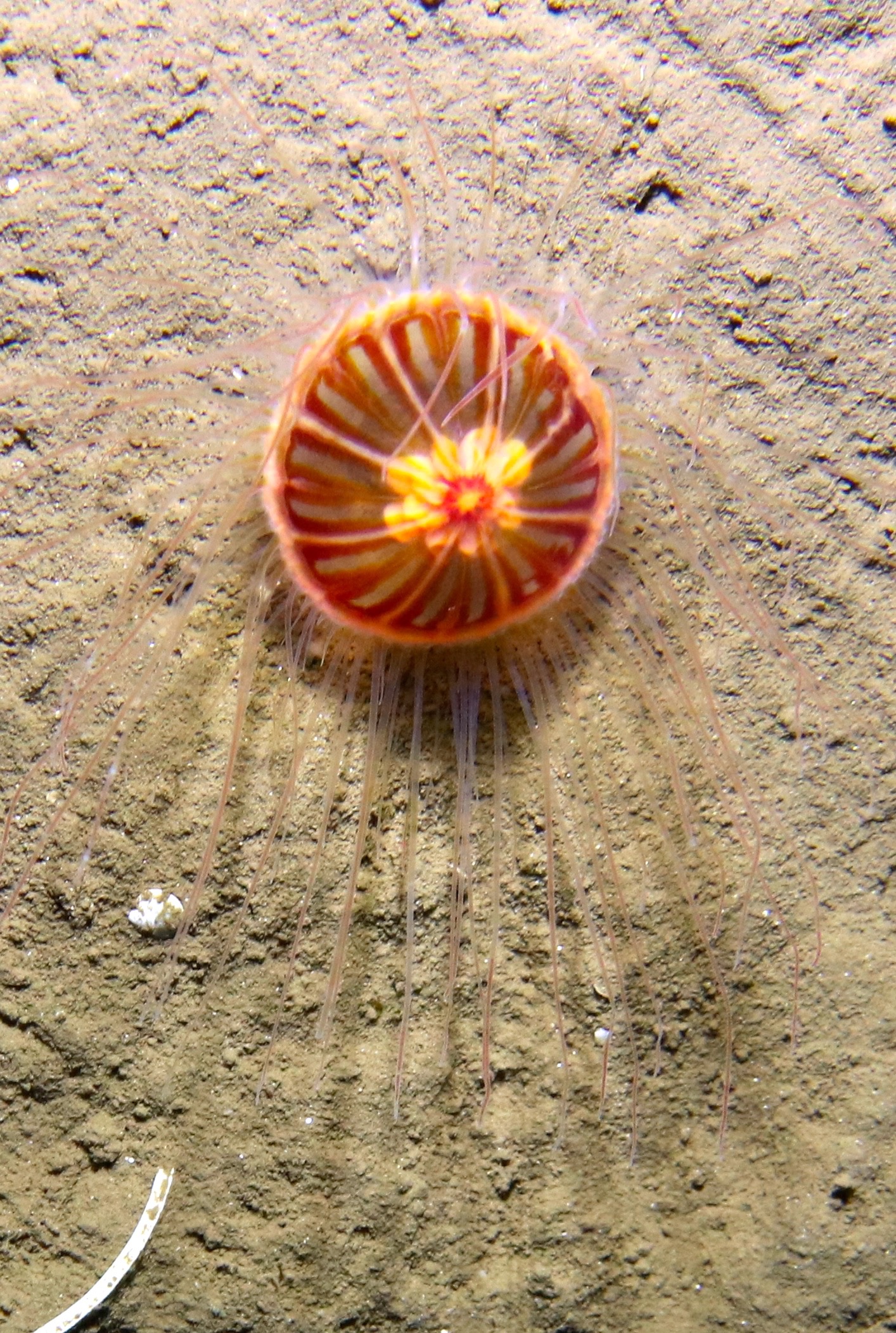 Question:  What role do these soft-bodied organisms 
found in Arctic waters play in the Arctic food web?
Benthic Jellyfish
From:  “The Hidden Ocean 2016: Chukchi Borderlands, NOAA, UAF, Oceaneering-DSSI”
Answer:  Jellyfish play an important role as
predators in the Arctic food web. This example is a benthic jellyfish that hangs out near the seafloor. Other jellyfish may be found higher in the water column.
Back to Topics
Climate Change 100 points
Question:  Why is ice important to polar bears?
Answer:  Polar bears are good 
swimmers, but they rely on ice 
to help hunt their preferred food of 
seals. When a seal surfaces to 
breathe, a polar bear can grab the 
seal and haul it onto the ice to be 
eaten.
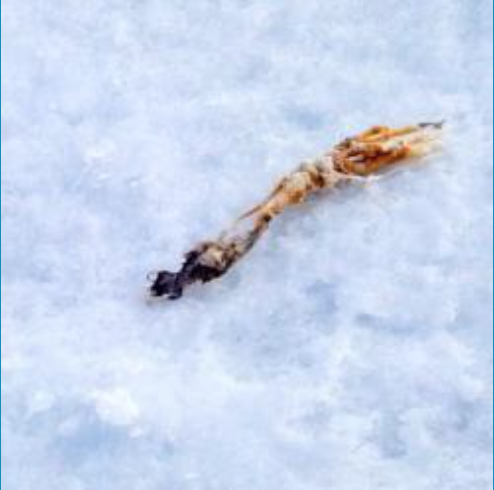 Back to Topics
The tasty remains of a polar bear meal?
Photo Credit: Sandra Thornton PolarTREC Fellow/NOAA TAS
Climate Change 200 points
Question:  Approximately how much carbon is sequestered in Arctic permafrost?
a.     Half of the carbon currently in Earth’s atmosphere
b.     Equal to the amount of carbon currently in Earth’s atmosphere
c.     Twice as much carbon as is currently in Earth’s atmosphere
Answer:  C. It is estimated that twice 
as much carbon is stored in Arctic 
permafrost compared to Earth’s 
atmosphere. (UAF)
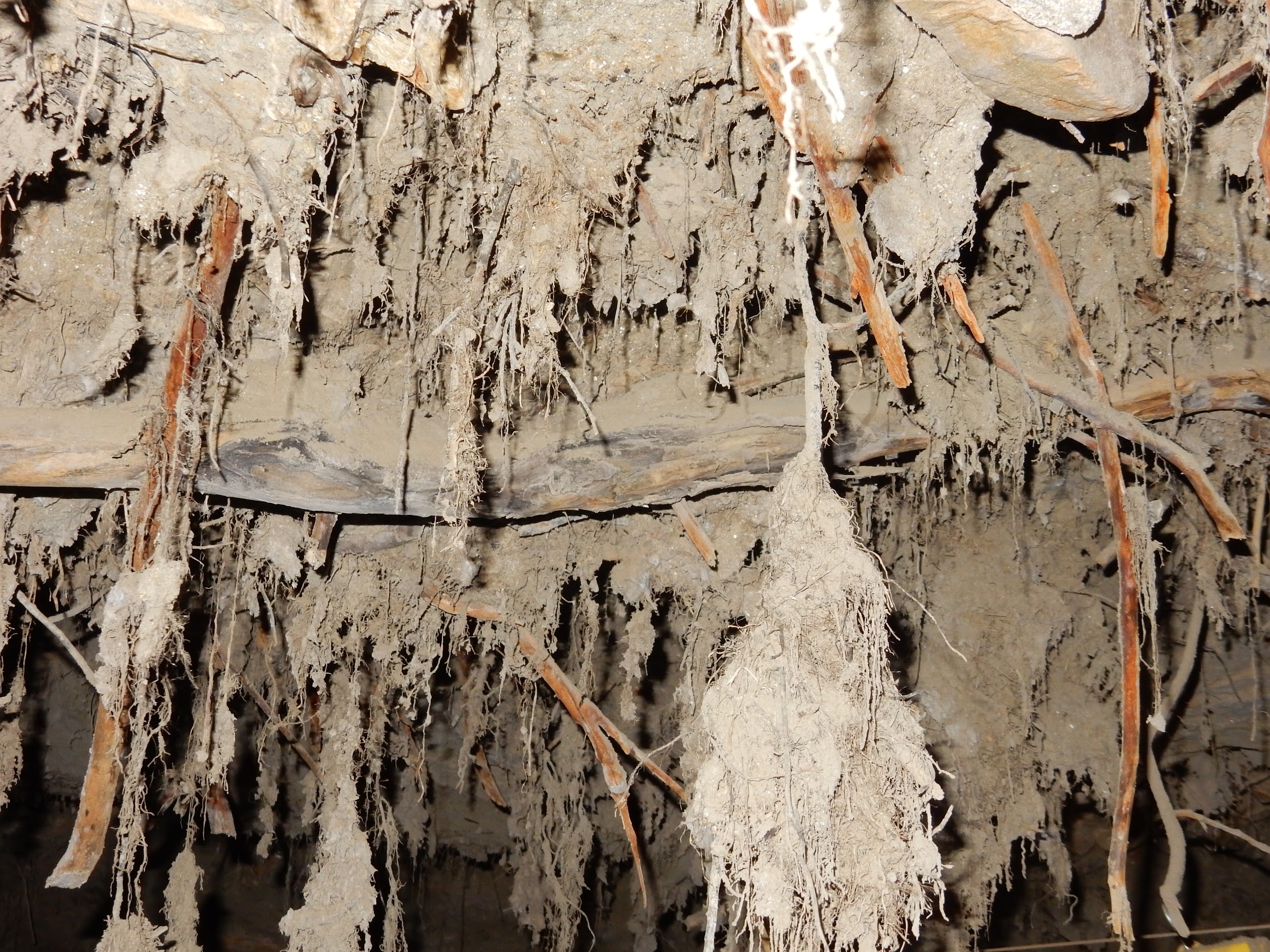 Back to Topics
Pleistocene Vegetation - Permafrost Tunnel, Fairbanks, AK
Photo Credit: Sandra Thornton  PolarTREC Fellow/NOAA TAS
Climate Change 300 points
Question:  Why are ice algae important in the Arctic food web?
Answer:  As primary producers, ice 
algae use the sun’s energy to convert 
inorganic carbon into organic 
carbon, feeding small organisms 
which, in turn, feed larger 
organisms. These producers play a
very important role in the Arctic food
web.
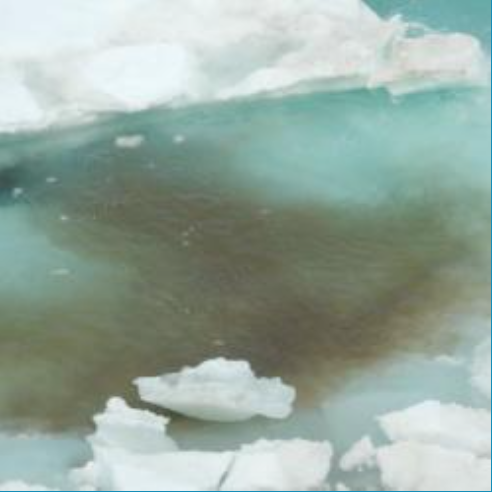 Back to Topics
Ice Algae
Photo Credit: Sandra Thornton PolarTREC Fellow/NOAA TAS
Climate Change 400 points
Question:  Why does melting Arctic ice contribute to rising temperatures on Earth?
Answer:  Less ice causes Earth’s
temperature to increase. 
Ice reflects sunlight, so 
more ice reflects more sunlight. 
This causes temperatures on Earth 
to be cooler. Albedo is a measure 
of reflectivity of a material. Ice has 
a greater albedo than water and 
reflects heat energy back into Earth’s 
atmosphere.
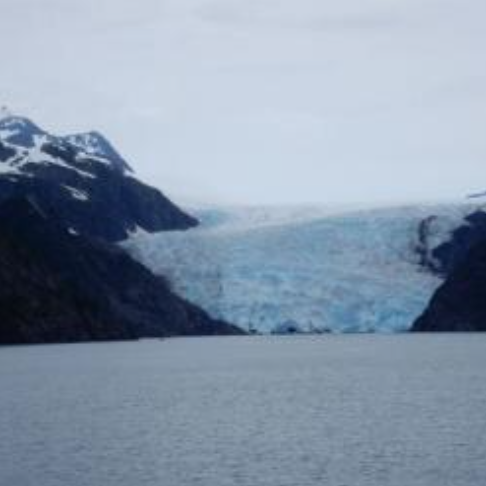 Back to Topics
Holgate Glacier
Photo Credit: Sandra Thornton PolarTREC Fellow/NOAA TAS
Climate Change 500 points
Question:  What makes the Chukchi Borderlands an important Arctic area to study?
Answer:  The Chukchi Borderlands 
represents one of the biggest 
annual ice melts in the Arctic. Because 
this area has not been studied very 
much, scientists are not sure how 
these large changes in climate are 
affecting organisms that live in the 
Chukchi Borderlands.
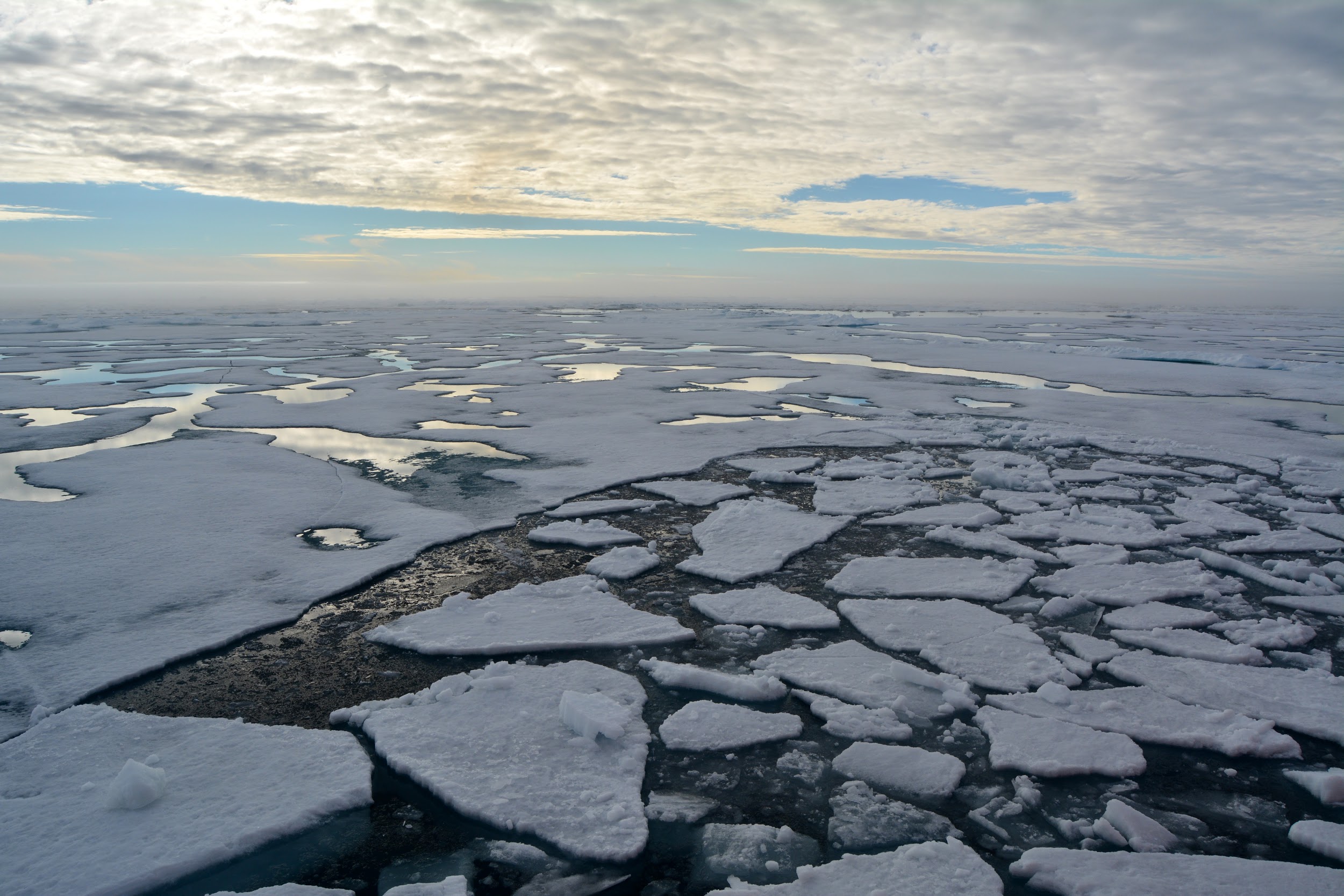 Photo Credit: Sandra L. W. Thornton
PolarTREC Fellow/NOAA TAS
Back to Topics
Geography 100 points
Question:  True or False? The Arctic is all snow and ice.
Answer:  False. A large 
portion of the Arctic is 
made up of forested 
and tundra regions 
with a variety of plants.
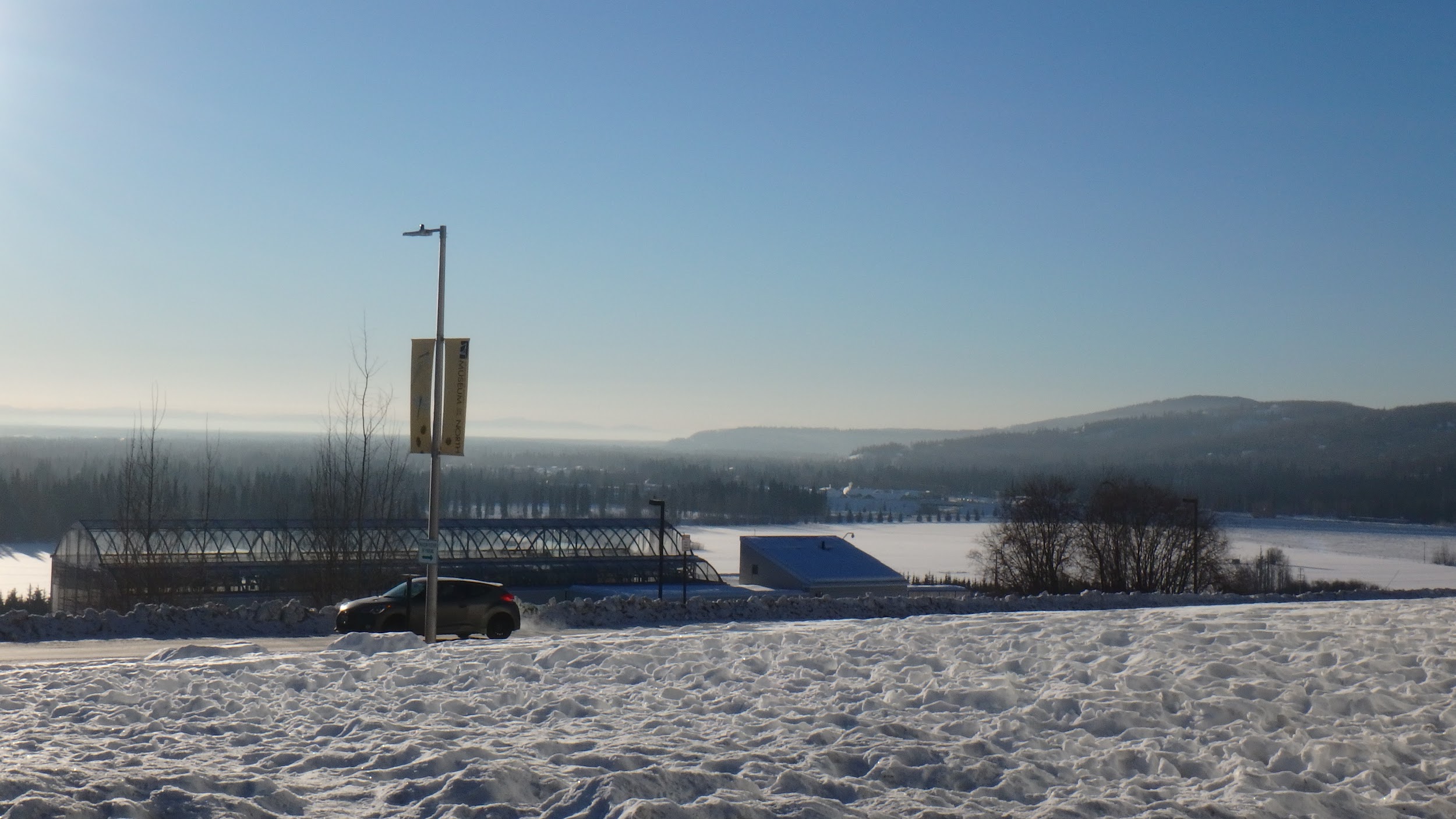 Back to Topics
Fairbanks, AK
Photo Credit: Sandra Thornton PolarTREC Fellow/NOAA TAS
Geography 200 points
Question:  The size of the Arctic is approximately:
a.     Half the size of North America
b.     Equal to the size of North America
c.     Double the size of North America.
Answer:  B. The Arctic 
covers an area nearly 
equal to the size of 
North America
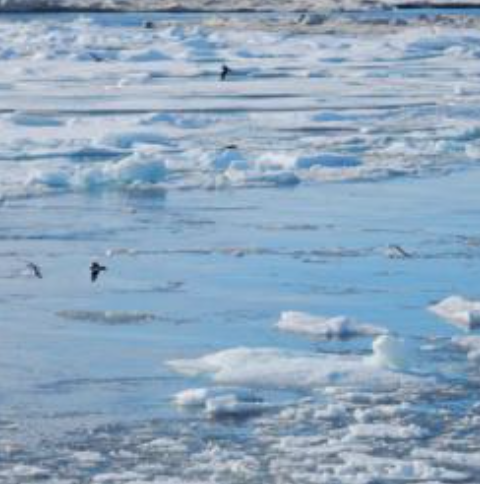 Back to Topics
Birds feeding behind USCGC Healy
Photo Credit: Sandra Thornton PolarTREC Fellow/NOAA TAS
Geography 300 points
Question:  What is the name of the region found above an imaginary line drawn approximately 66°33’46.5” north of the Equator?
Answer:  The Arctic Circle.
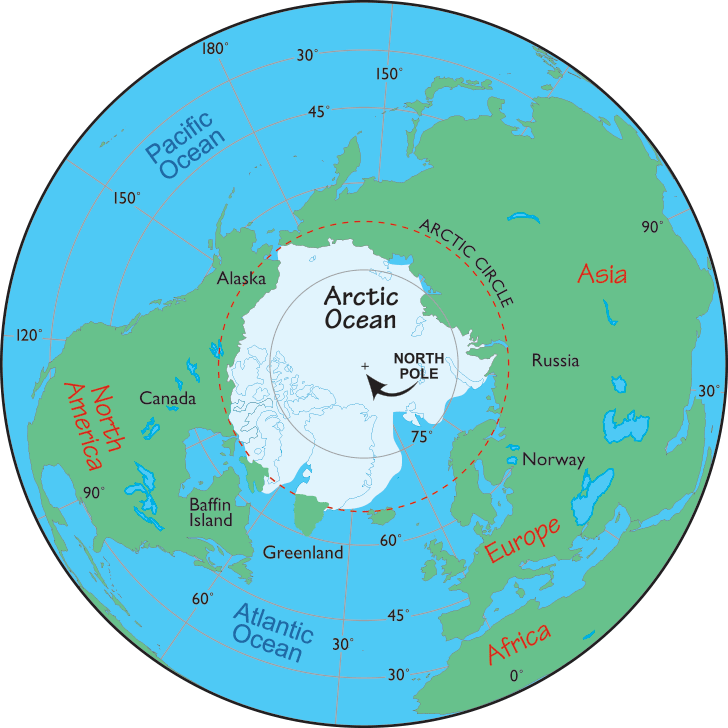 Back to Topics
http://www.worldatlas.com/img/areamap/continent/arctic_map.gif
Geography 400 points
Question:  What causes the 
phenomenon shown in this photo?
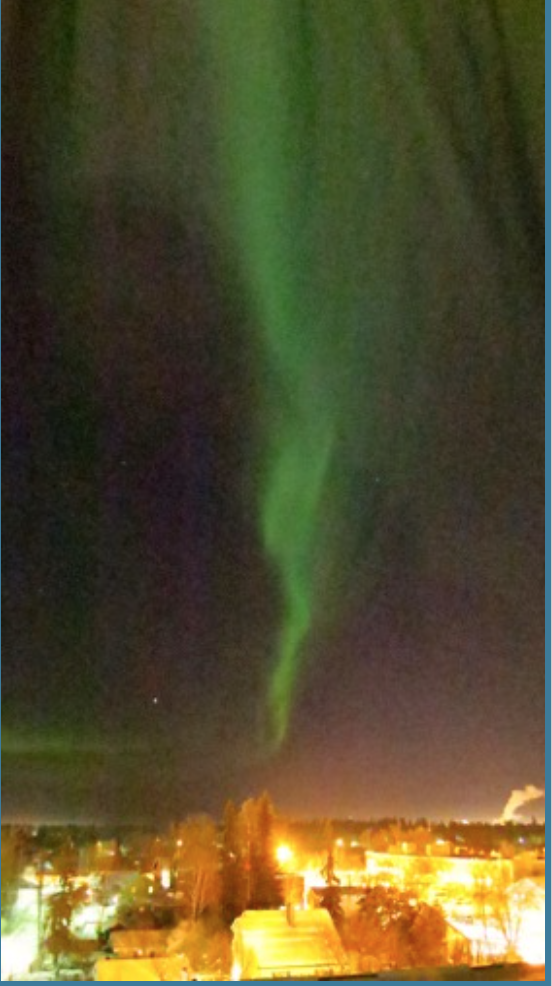 Aurora borealis from Westmark Hotel, Fairbanks. 
Photo Credit:  DJ Kast.
Answer:  The Aurora Borealis (Northern Lights) is produced when electrons emitted from the sun collide with atoms and molecules in Earth’s upper atmosphere. Although this can happen at any time of the year, it is only seen when the sky is dark.
Back to Topics
Geography 500 points
Question:  What body of water connects the Arctic Ocean to the Pacific Ocean?
Answer:  The Arctic Ocean is 
connected to the Pacific 
Ocean via the Bering Strait.
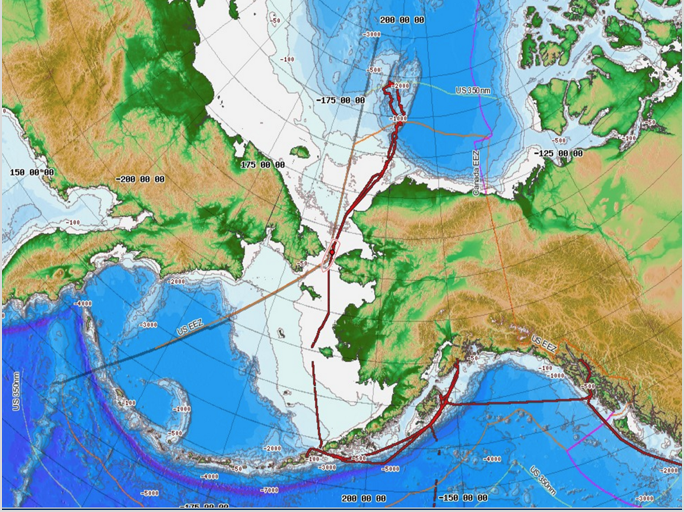 Back to Topics